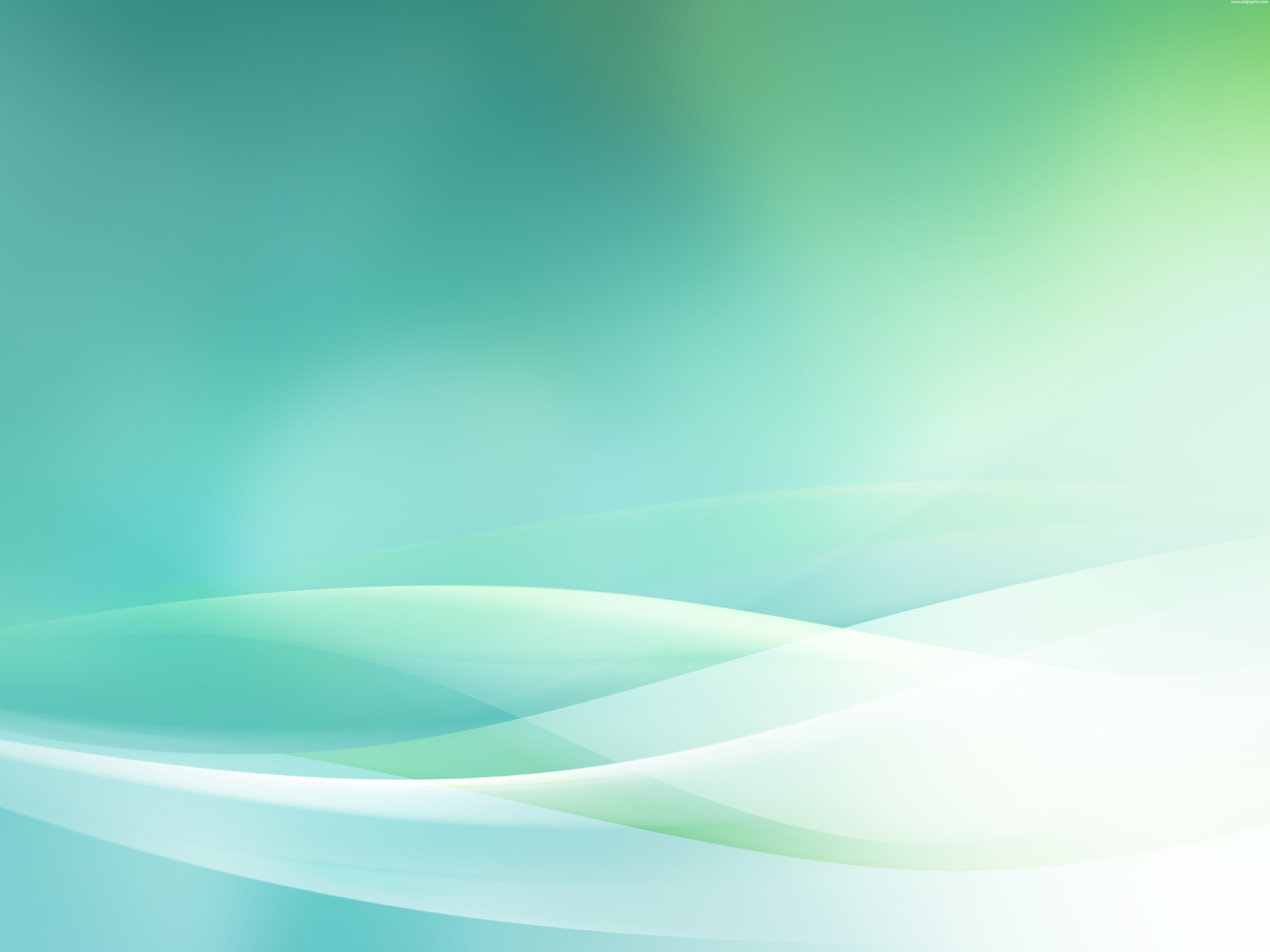 Günlük Yaşamımızda BİLGİSAYAR ve İNTERNET
OLCAY BÜYÜKÇAPAR tarafından BT ve Yazılım Dersi Kitabı için destek materyali olarak sunulmuştur.  /  İzmir 2014  /  www.olcaybuyukcapar.com
Hastane
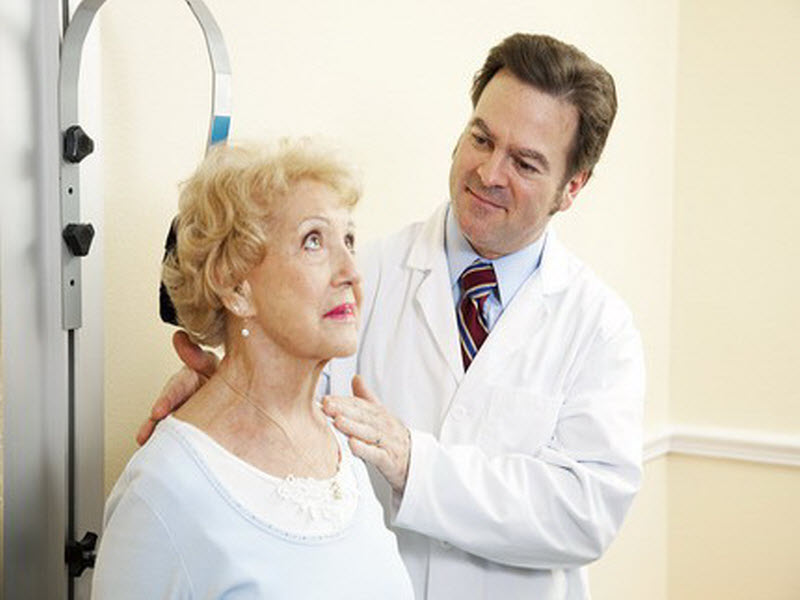 Eczane
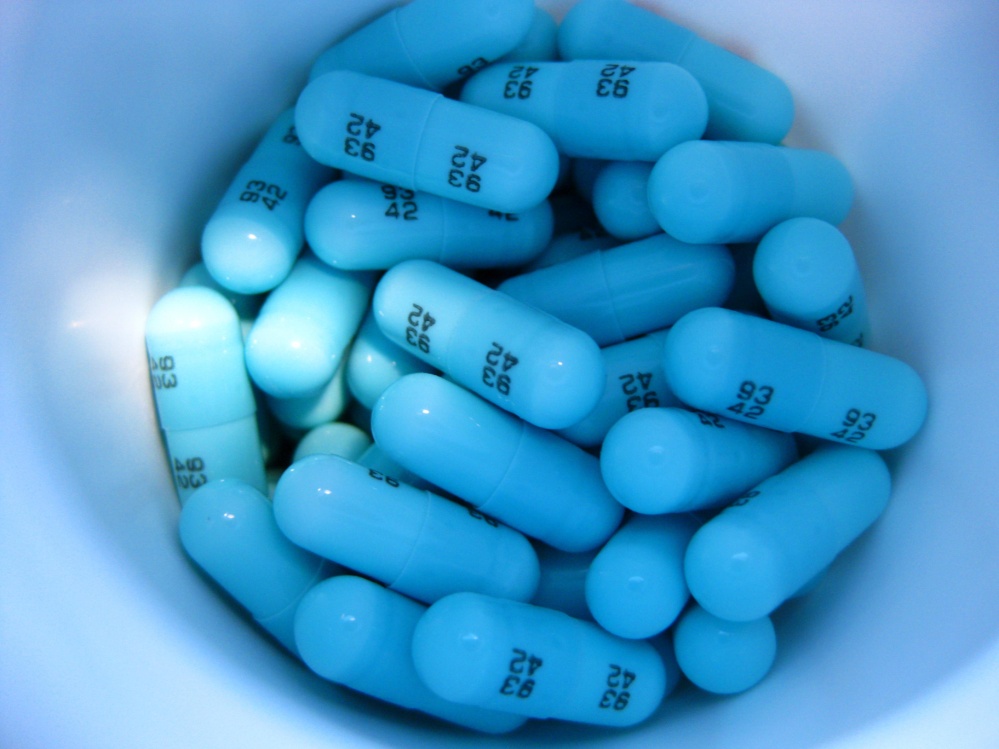 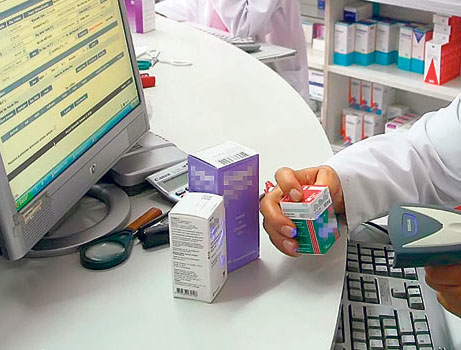 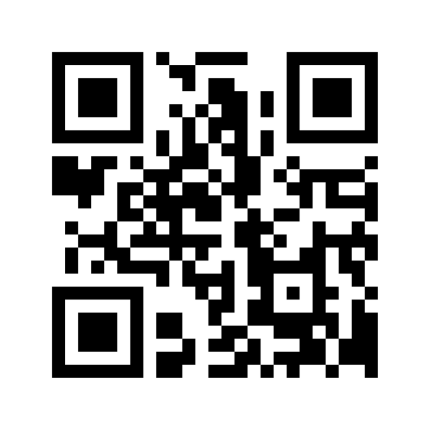 E-reçete?
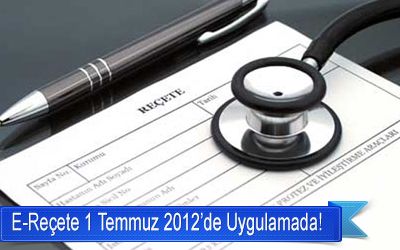 Okul
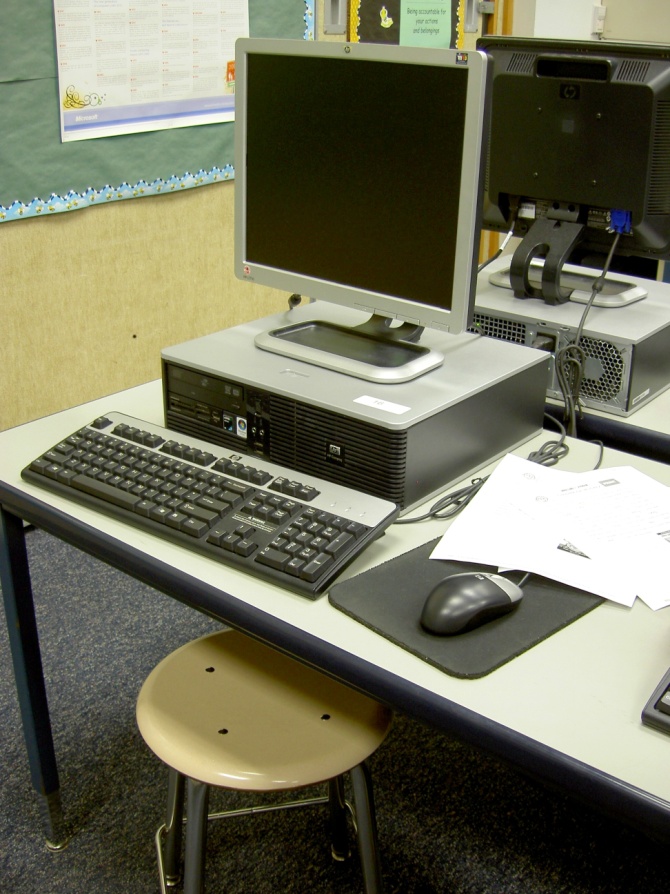 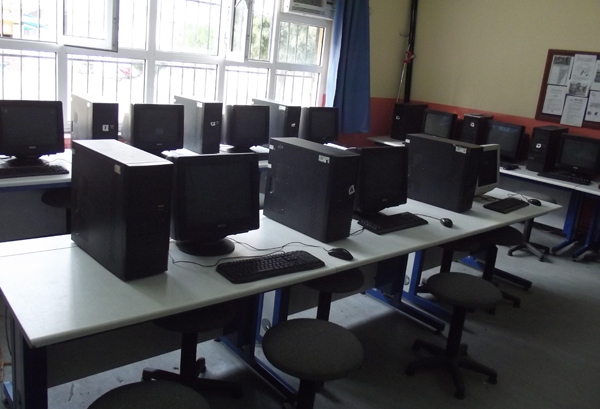 Laboratuar
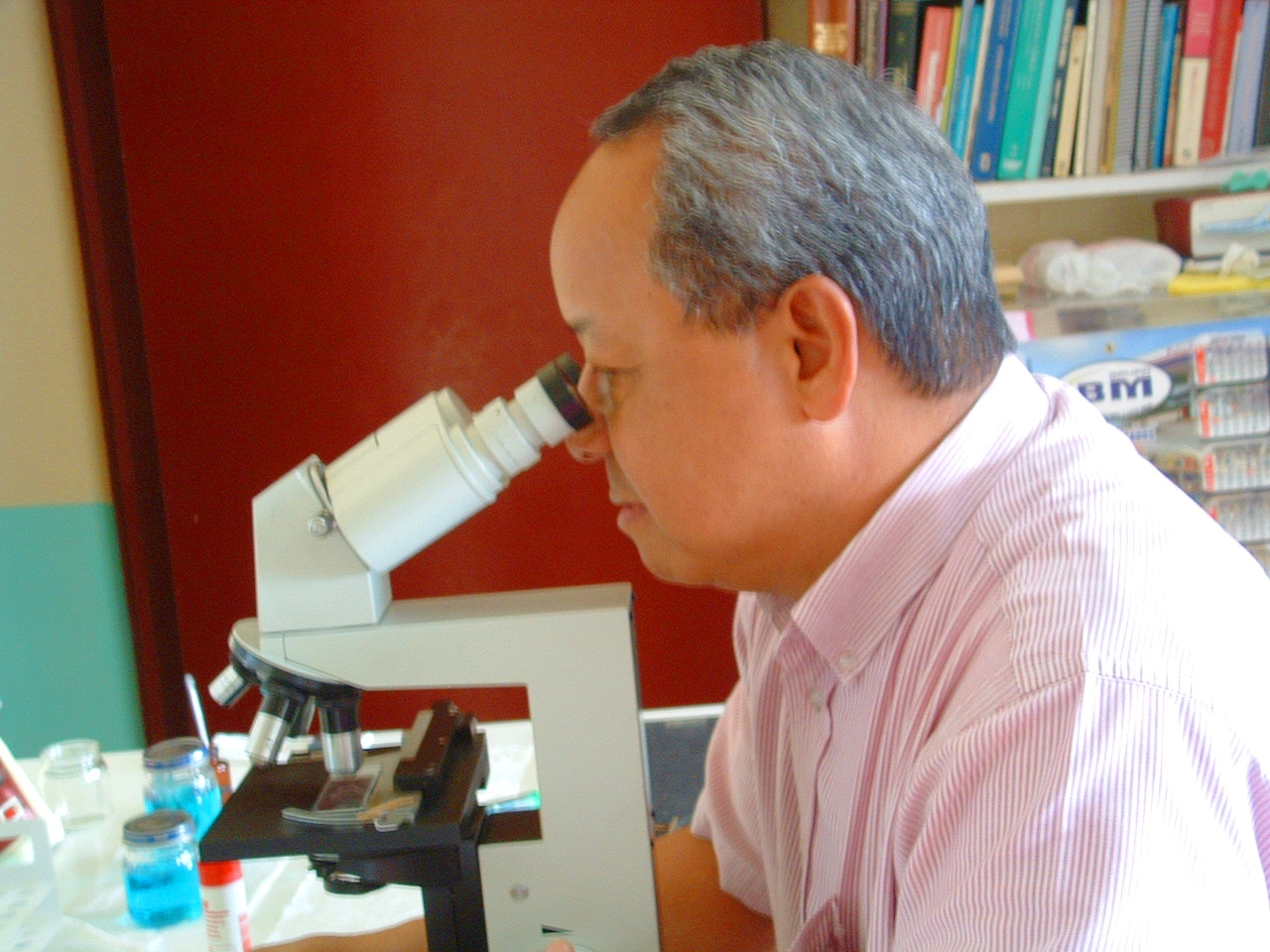 Marketler
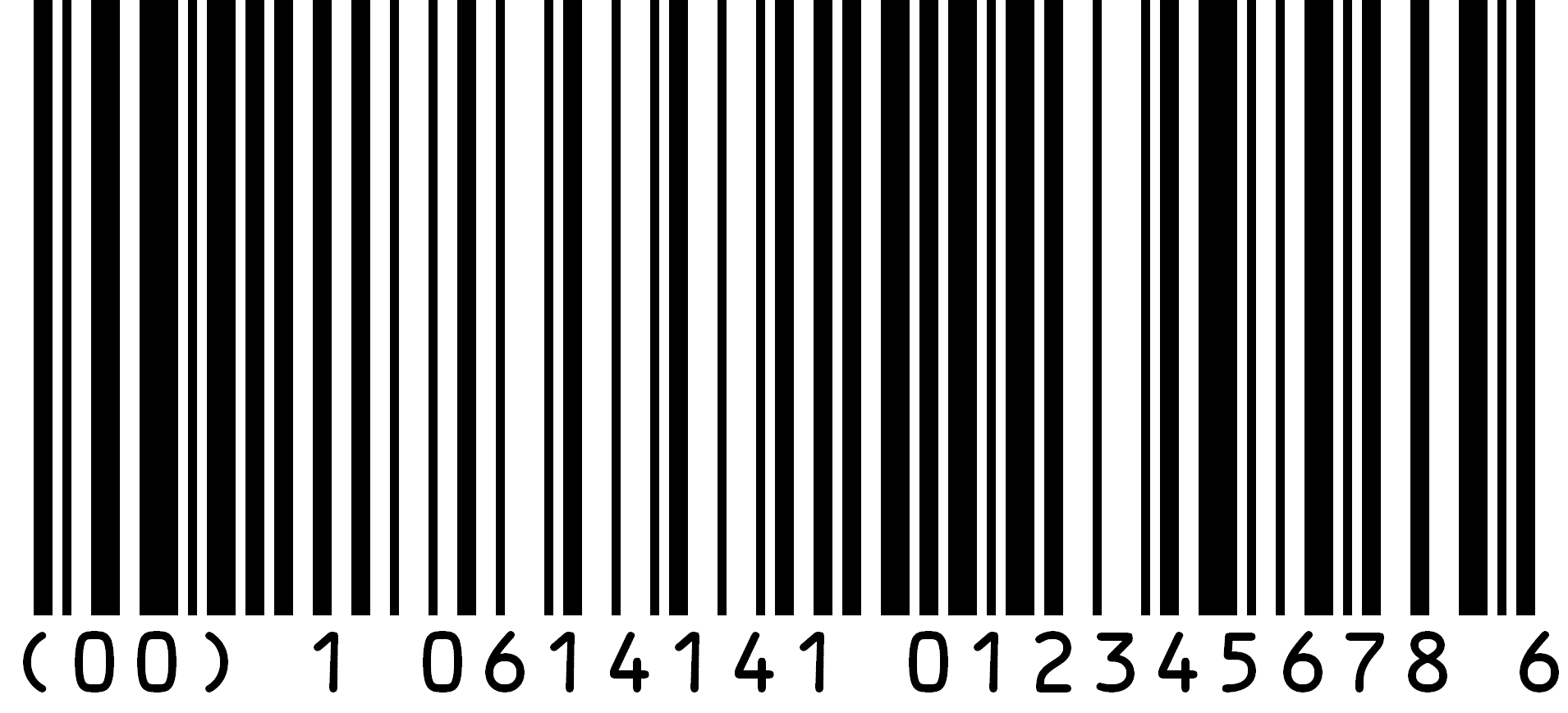 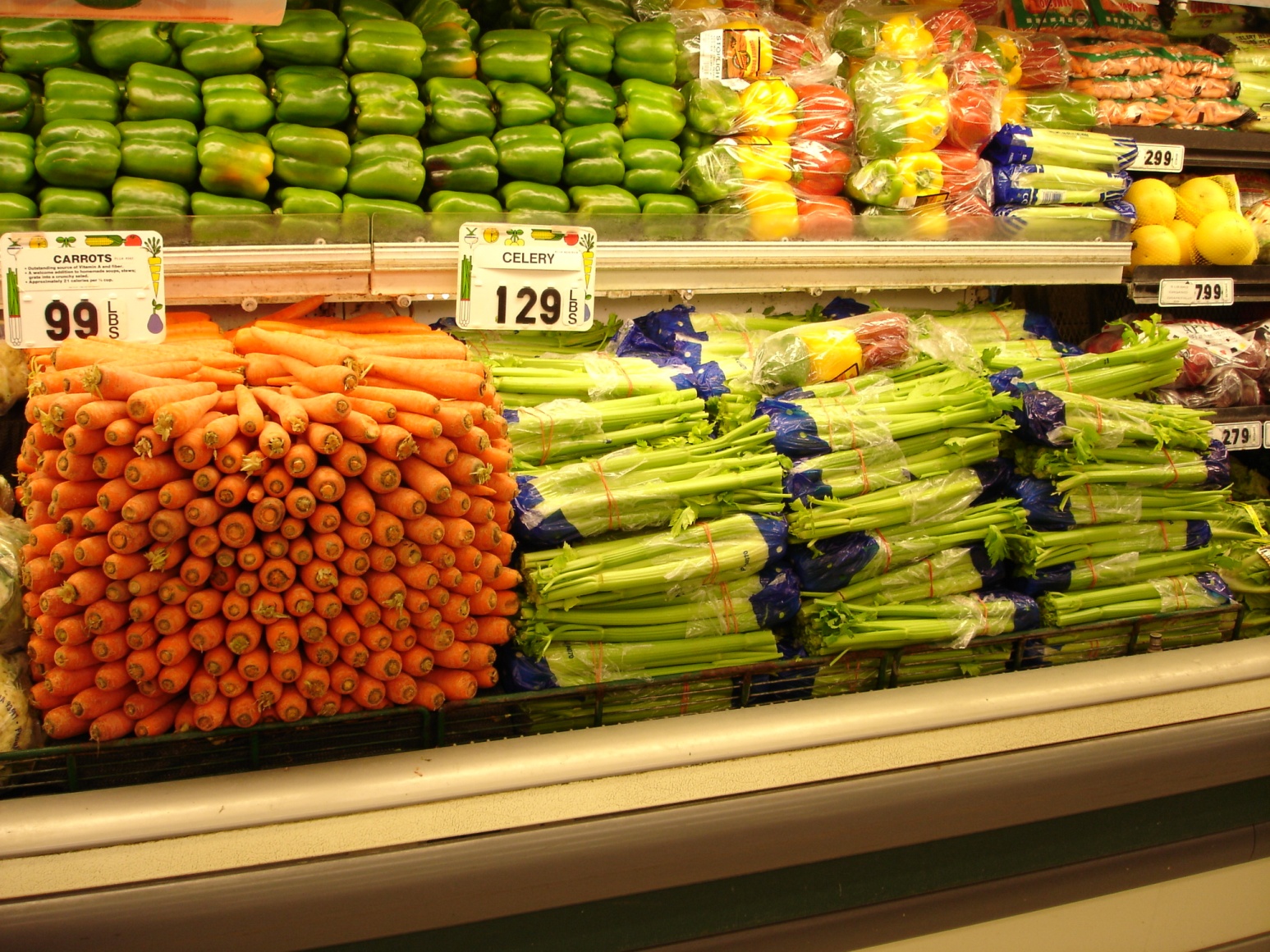 Ulaşım
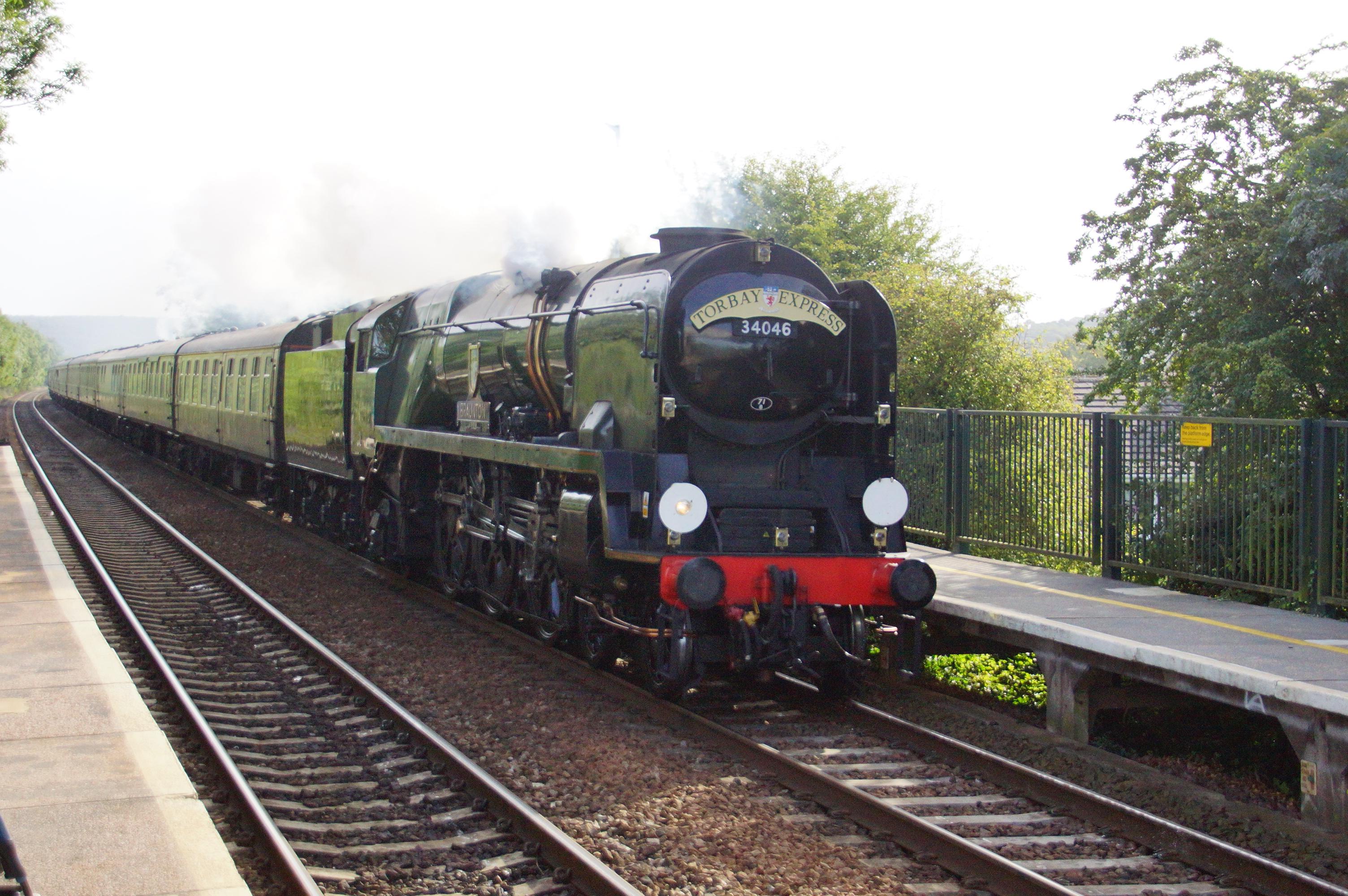 Ulaşım
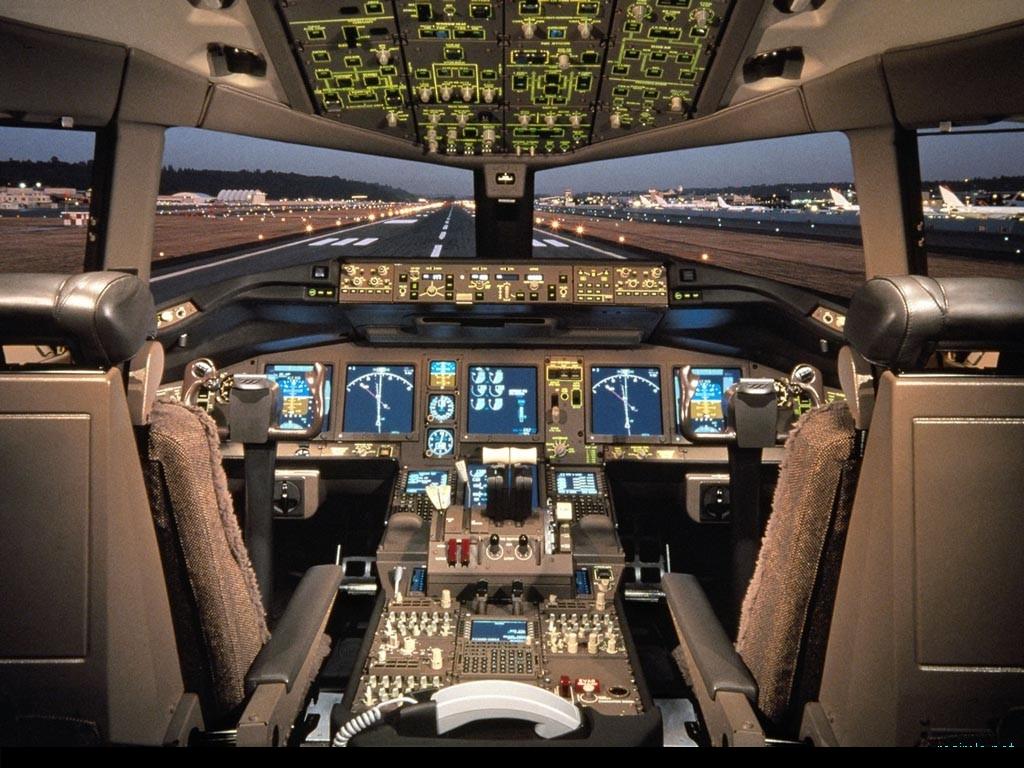 Bankacılık ve e-ticaret
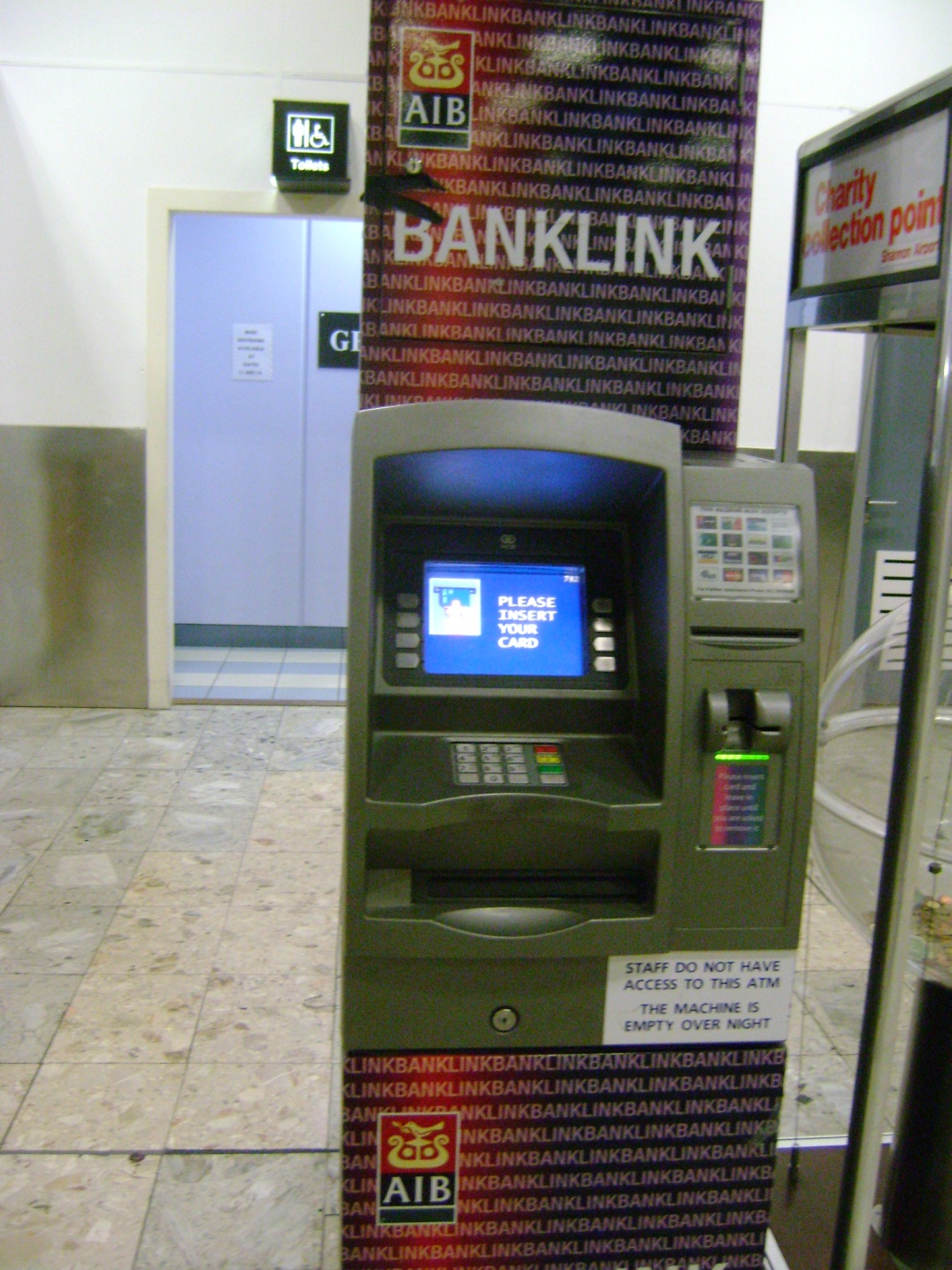 E-devlet
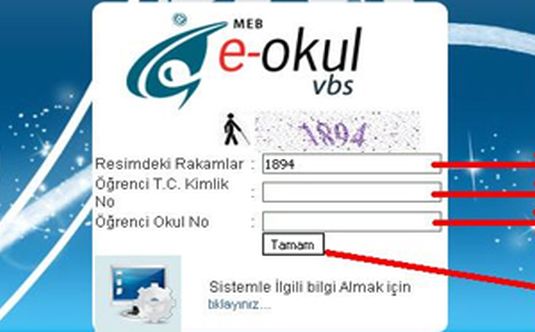 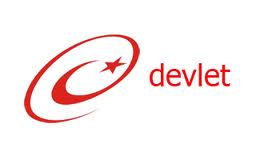 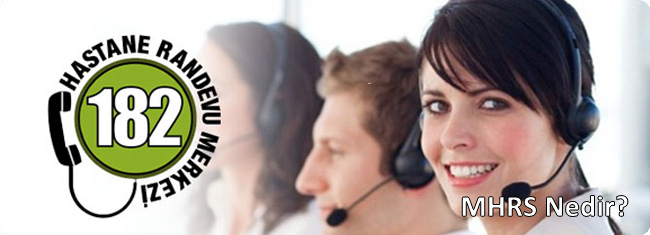 E-devlet
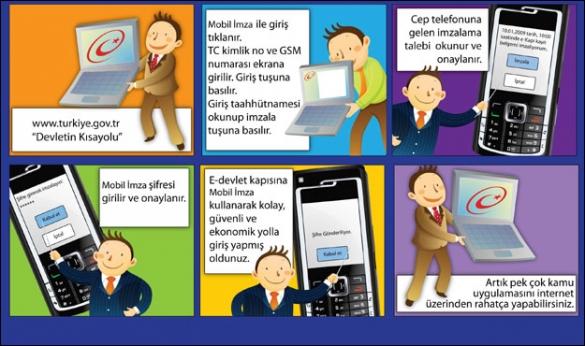